アンケートご協力のお願い
モニター設置 ご協力
日頃よりご愛顧賜りありがとうございます。
今回『乾太くん』をお試しいただき、率直な意見を頂戴したいと存じます。
ご協力の程、宜しくお願いいたします。
家族構成を教えて下さい。
人家族　　　大人　　　　人　　　子供　　　　人

差支えなければ、お子さんの年齢を教えて下さい。
　　　　　　　　　　　　　　　　　　　　　　　　　　　　　歳　　　　　歳　　　　　歳
使用頻度を教えて下さい。（当てはまる所に〇をお願いします。）
【　毎日　／　２日に１回　／　３日に１回　／　ほとんど使用しなかった　】

◎　１日に何回使用しましたか？
　【　１回　／　２回　／　３回　／　それ以上（　　　回）】
『乾太くん』を利用し、家事がラクになりましたか？（当てはまる所に〇をお願いします。）
【　はい　／　いいえ　】
　＊「はい」とお答えの方は、具体的にどのような点でラクに感じたか、ご記入ください。
満足度を教えてください。（当てはまる所に〇をお願いします。）
【　大変満足　／　やや満足　／　やや不満　／　不満　】
　＊具体的に、どのような点で「満足/不満」に感じたが、ご記入ください。
友人や親せきにお勧めしたいと思いますか？（当てはまる所に〇をお願いします。）
【　はい　／　いいえ　／　検討中の方がいたらお勧めしたい　】
その他、何かありましたらご記入ください。
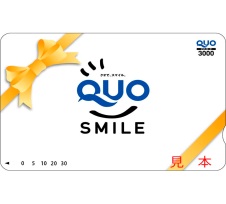 記入日：　　　　年　　　　月　　　　日　　　　　お名前：　　　　　　　　　　　　　　　に　　　　　　　　　　　　　　　　　

ご協力いただき、ありがとうございました。
ささやかですが、ご協力のお礼として「クオカード（3,000円）」を贈呈いたします。


販売店名